Environmental Science 101
Melissa Miller
About Myself
I am an Environmental Science Major
I got involved with my major because I am part Native American, and I have enjoyed nature my whole life
I love to go swimming, going for walks, mushroom picking and I have a house up in the country
Recently joined the Arborteum Advocates
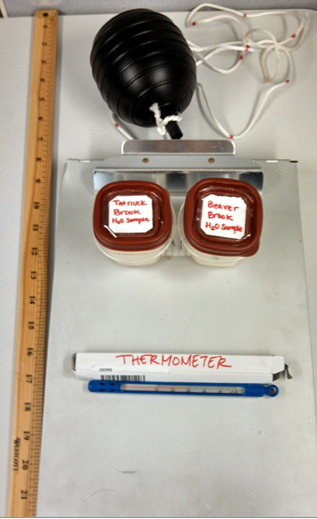 Water Sampling
Equipment
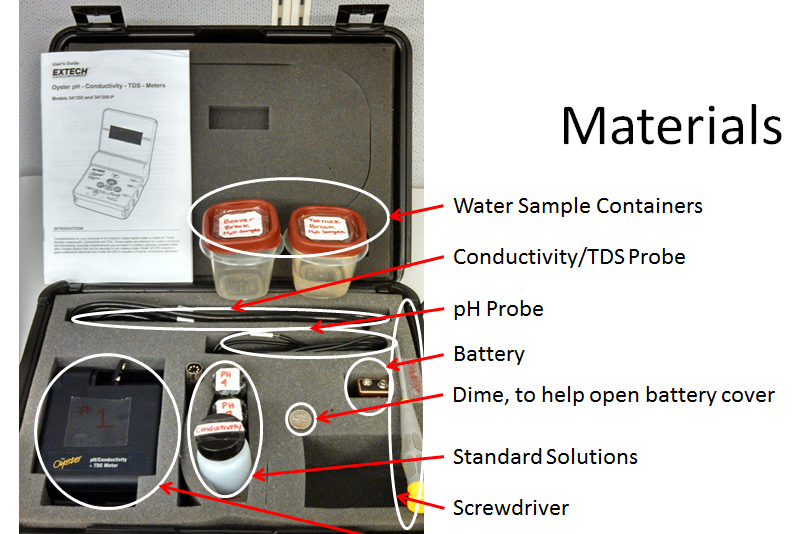 Carbon Fixation
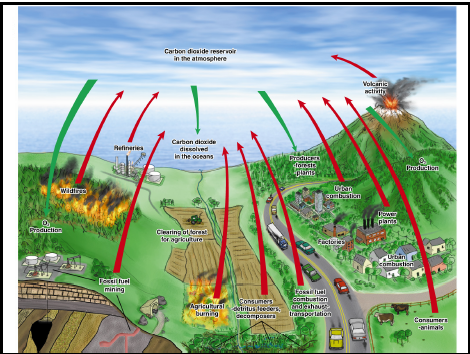 Electromagnetic Energy
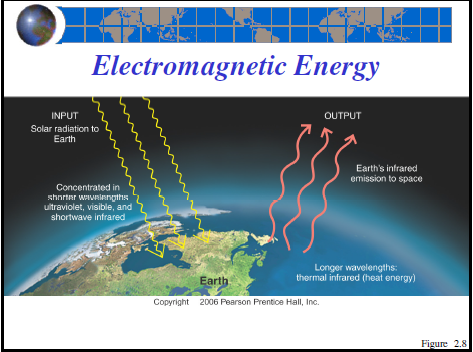 Climate Change
Increased levels of Carbon Dioxide into our atmosphere which also increases the temperature
Ocean is becoming more acidic, so in other the pH is lowered
Many species are becoming endangered
Trees are being cut down that release carbon into our atmosphere
Habitat destruction
Sad face 
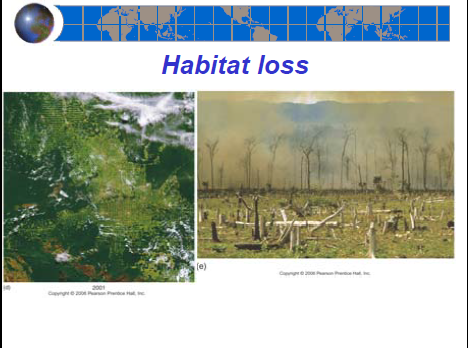 Invasive Species
Vine from Asia invading North America
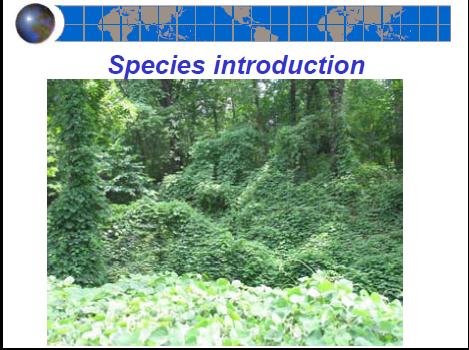 Killing of Animals
Rhinos are  very territorial creatures
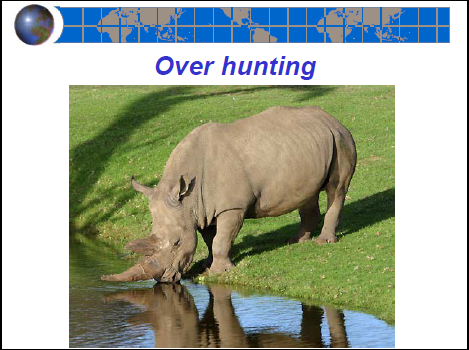 Daily Net Radiation
Can you guess which place is hotter?
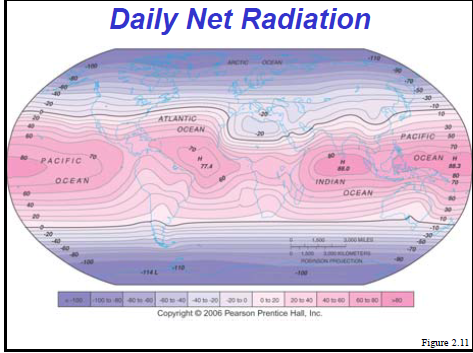 Net Primary Productivity
Notice anything similar to slide 8
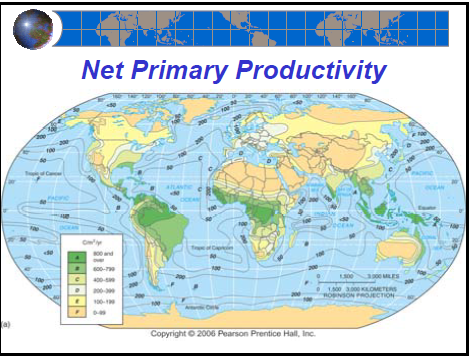 Videos
https://www.youtube.com/watch?v=b-h-Kg9oo2I
http://www.youtube.com/watch?v=rQpneJ-F00Q
http://www.youtube.com/watch?v=2kBTRg3wPIw
https://www.youtube.com/watch?v=v0bVu9KZse0
Atmosphere
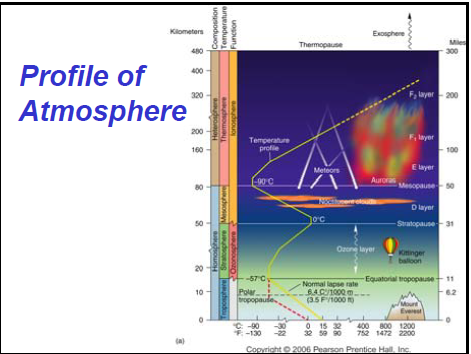 Atmosphere Function
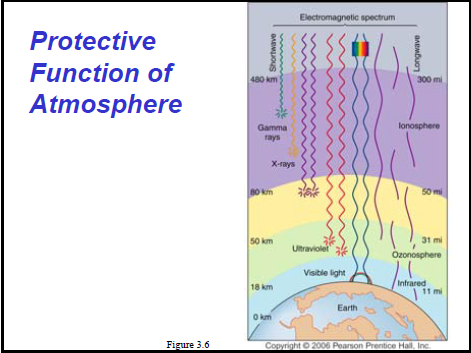 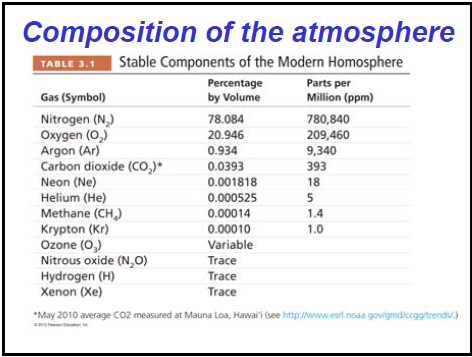 Pollution in our Atmosphere
The compounds that affect our atmosphere
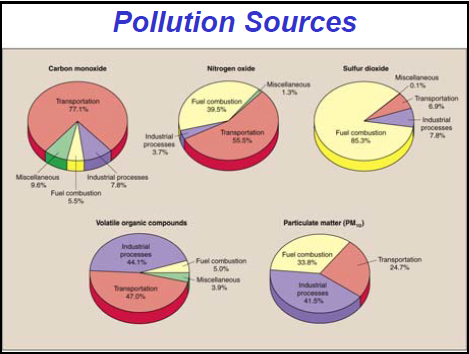 Water Cycle
Water is also stored in Aquaifers over time
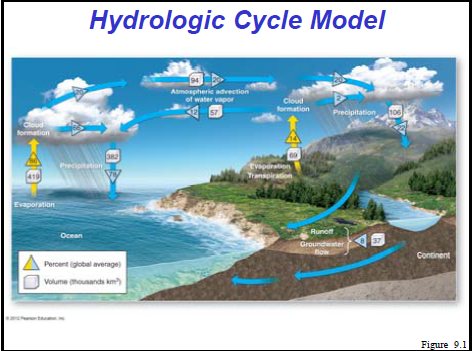 Aquifer
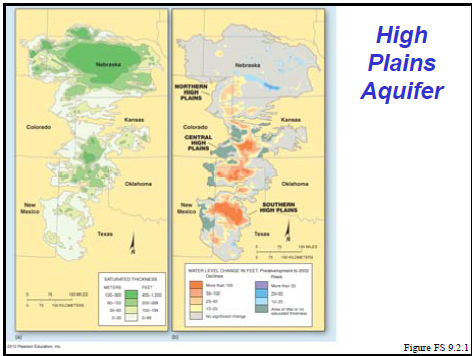 How the world uses water
Why?
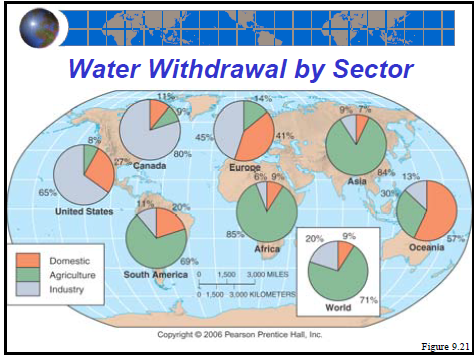 One issue with our Ocean
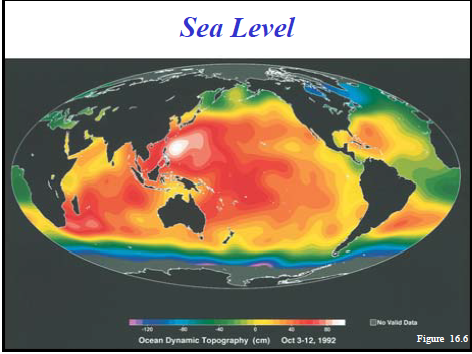 Different Tides
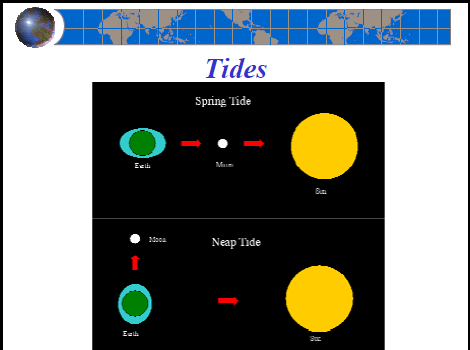 Trees
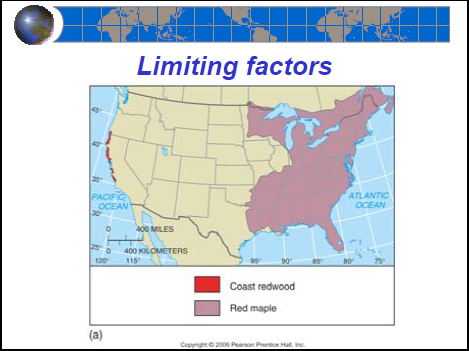 Trees Cont.
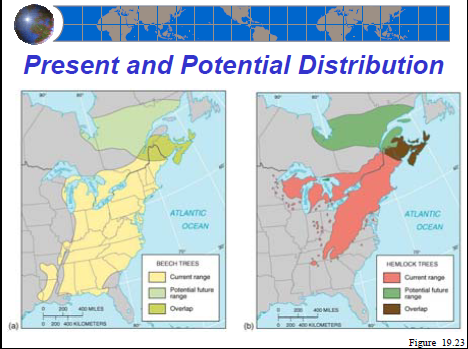 Another Invasive Problem
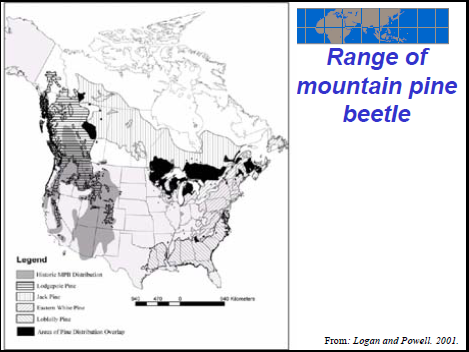 Interesting Fact
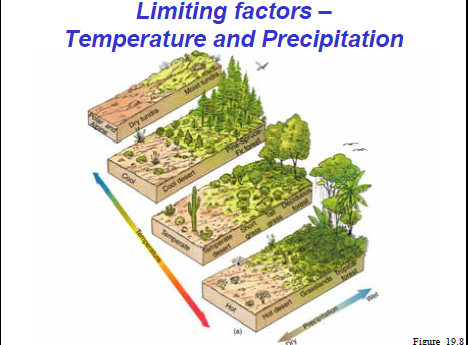 Another Interesting Fact
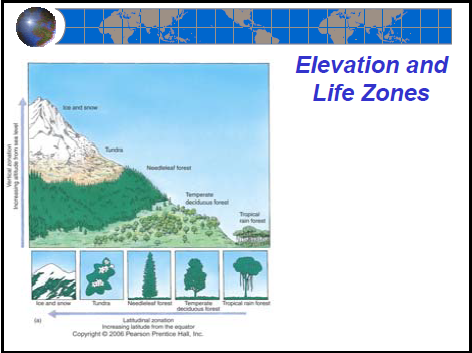 Insolation: Pathways include scattering, refraction, reflection, absorbtion and transmission
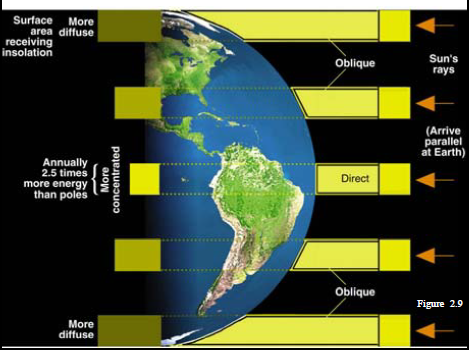 Crustal Formation
Earthquakes are formed by either ocean-ocean collisions, land-ocean collisions, and land-land collisions cause mountains to form
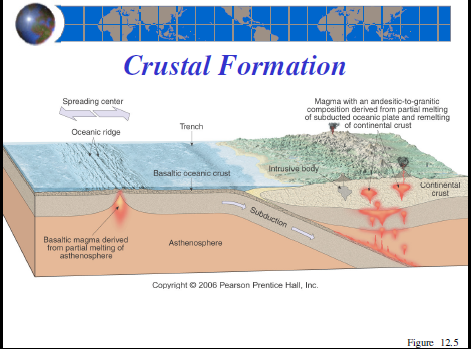 The Nitrogen Cycle
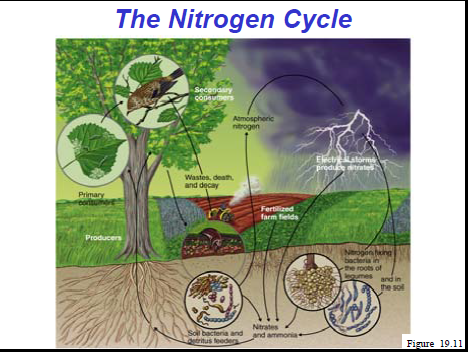 Global Climate Classification
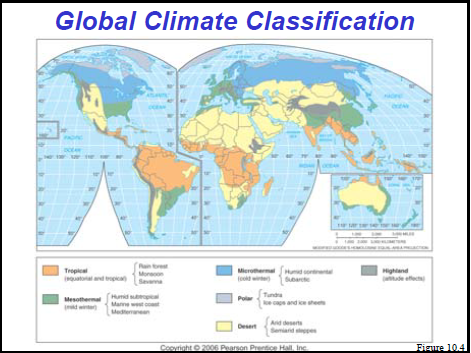 More Information
NOAA (National Oceanic Atmospheric Administration)
EDF (Environmental Defense Fund)
EPA (Environmental Protection Agency)
Volunteer at your local park, or wildlife refugee
Write letters to state or government officials